природы
Красная книга природы
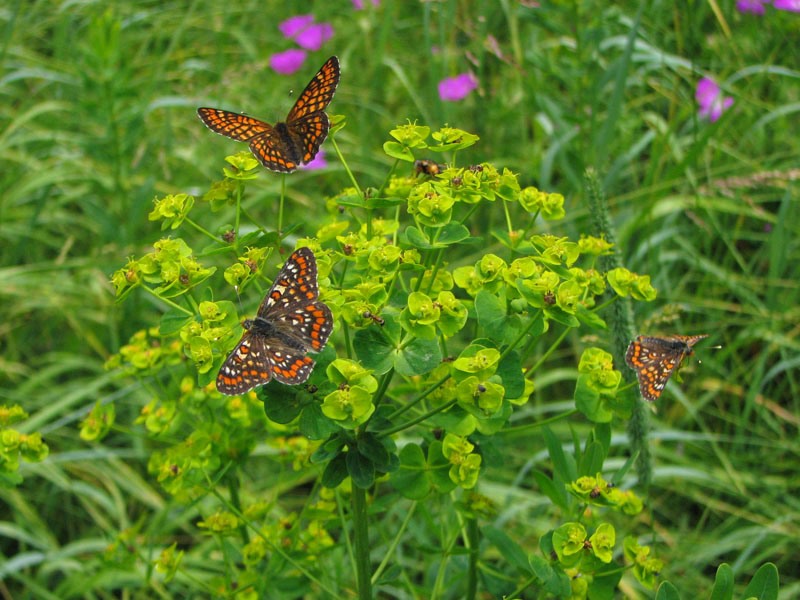 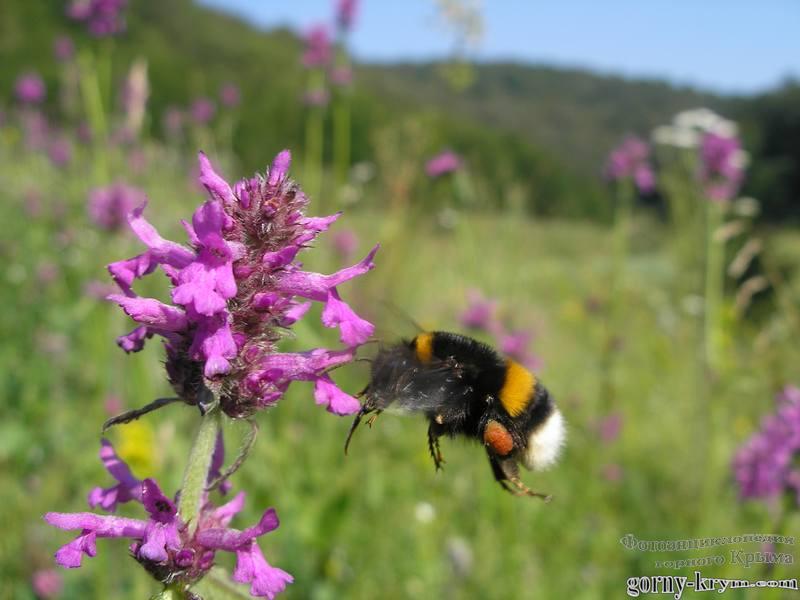 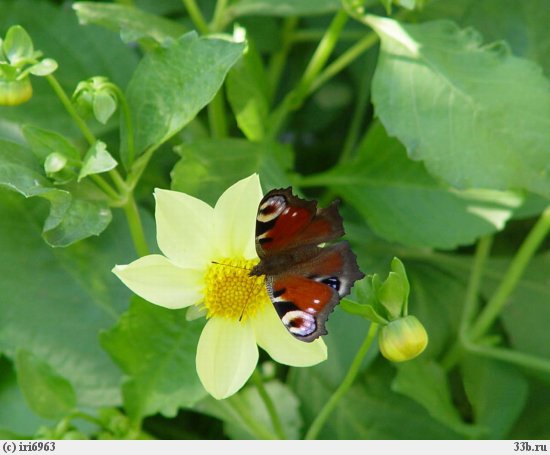 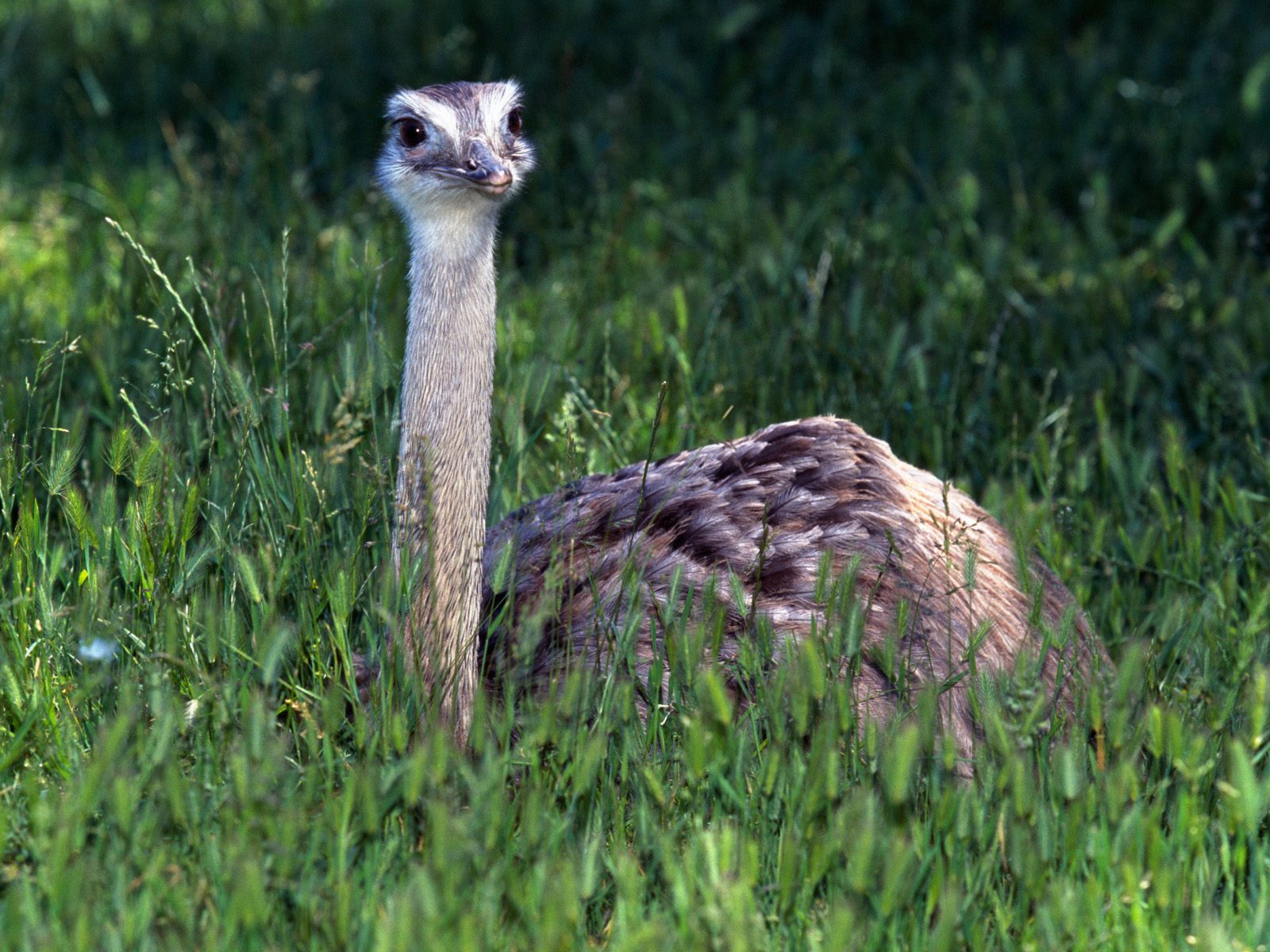 Красная книга
1966                           
                  Швейцарии
                  О птицах
                  Рыбах
                  Зверях
                  Растениях
1974           52вида зверей             65 видов птиц
Черные страницы
Вымершие животные
Странствующий голубь
Красные страницы
Погибающие животные
Синий кит
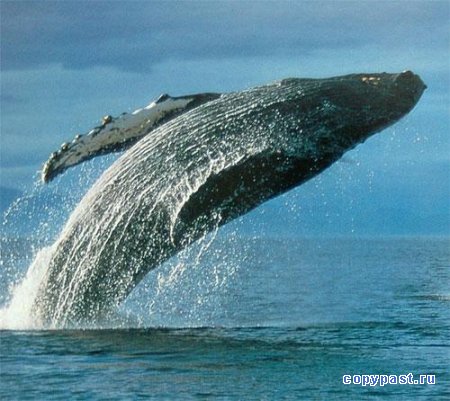 Желтые страницы
Редкие животные
Амурский тигр
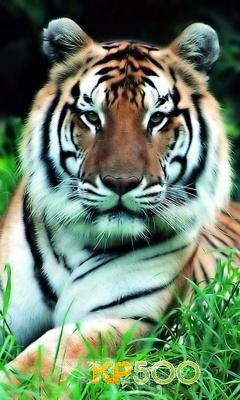 Серые страницы
Малоизвестные животные
Императорский пингвин
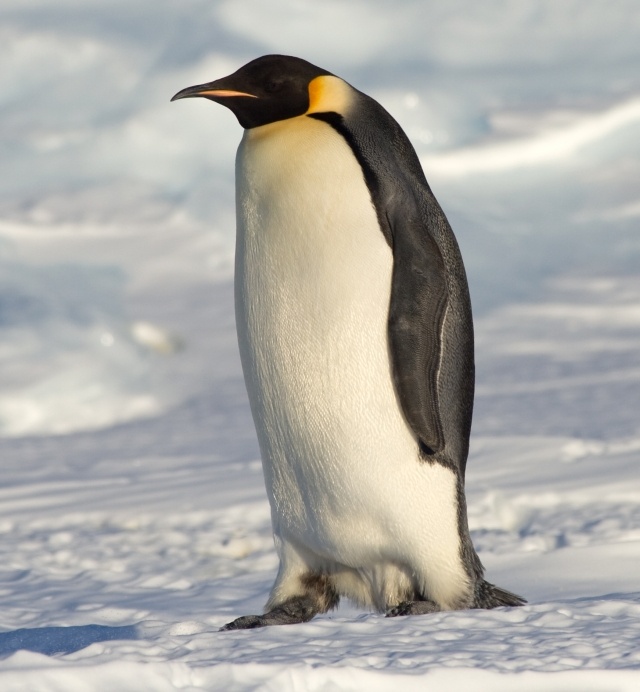 Белые страницы
Быстроисчезающие животные
Фламинго
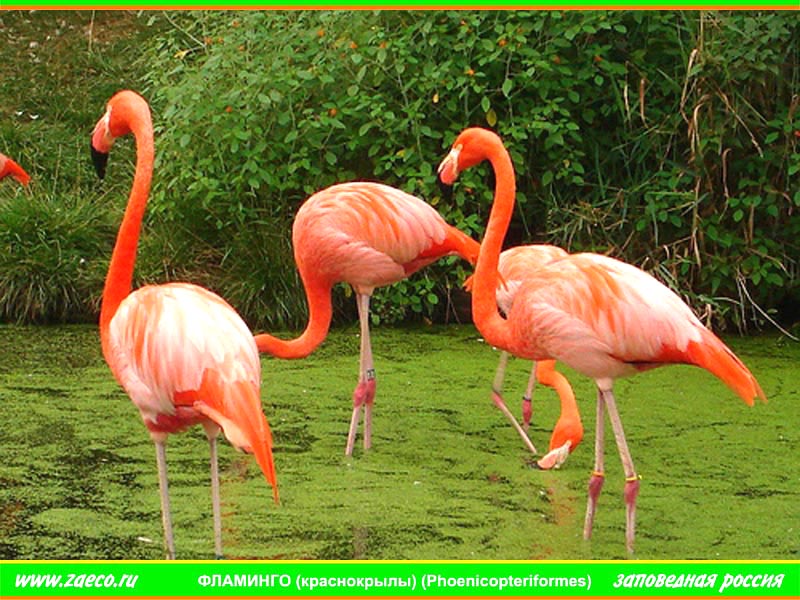 Зеленые страницы
Восстановленные животные
Бурый медведь
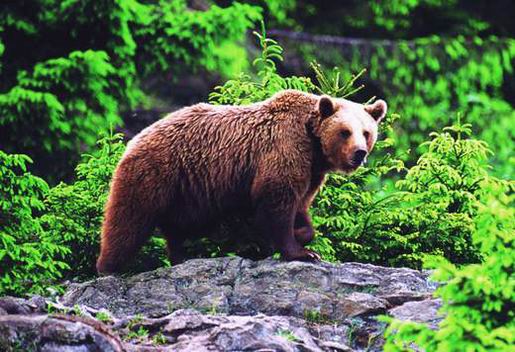 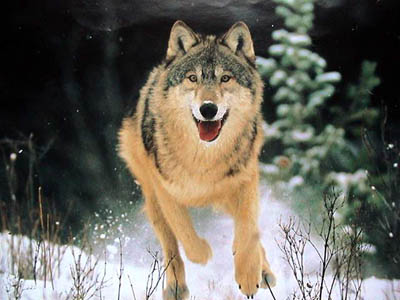 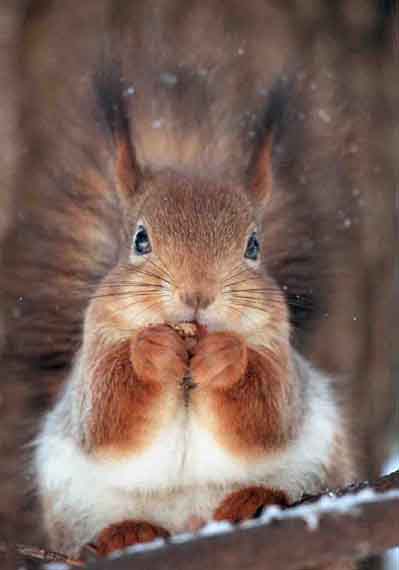 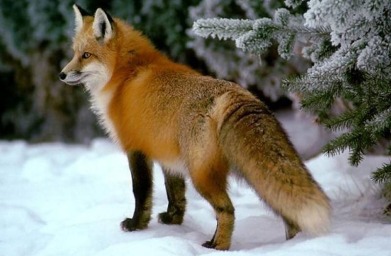 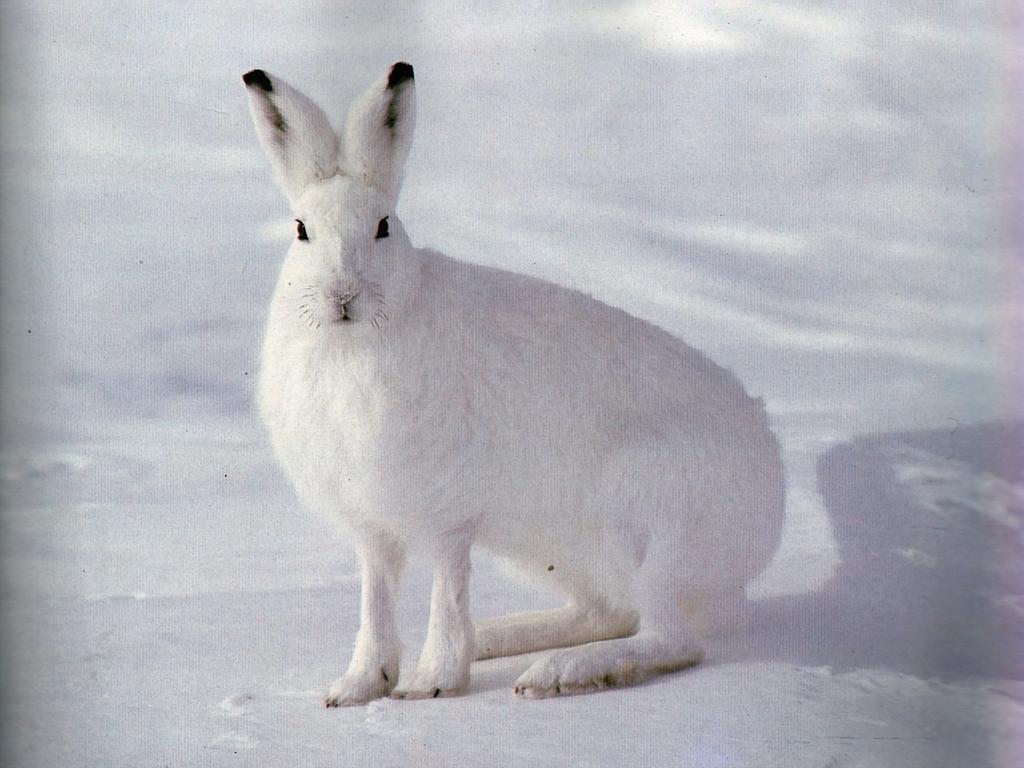 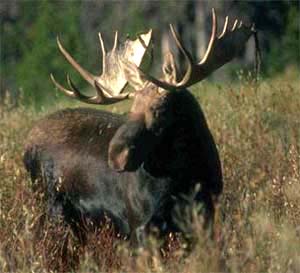 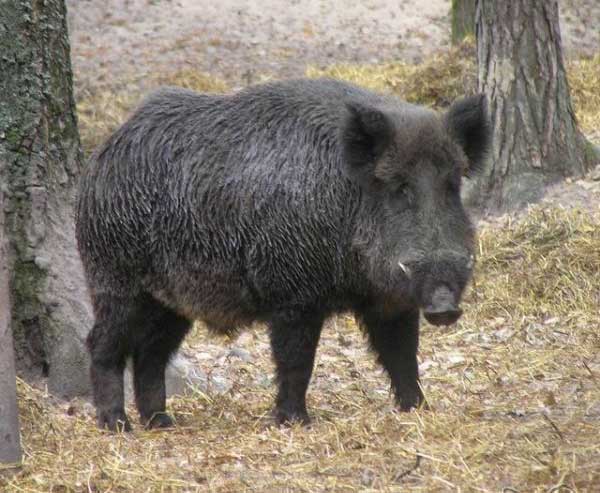 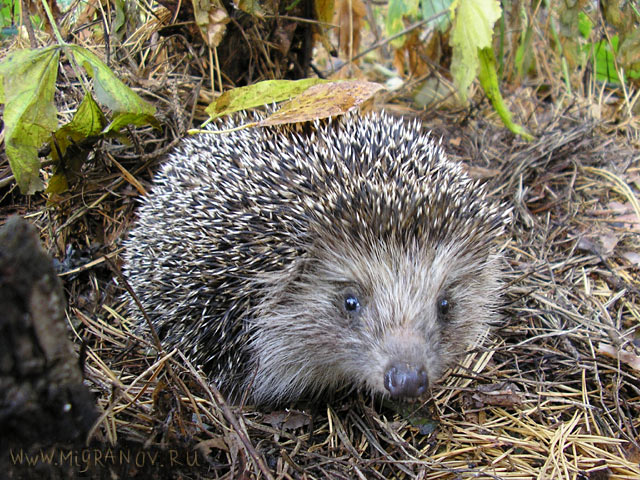